Pointers and Memory Allocation
ESC101: Fundamentals of Computing
Nisheeth
Pointers
2
The pointer itself takes 8 bytes in memory
A pointer refers to an address in memory (2^64 – 1 possible addresses)
 Syntax for declaration: type *ptr; // ptr is pointer to a variable with   data type “type” (examples: int *ptr, char *ptr)
Can declare pointer and regular variables on same line



Dereferencing a pointer gives the value stored at that address
    Dereferencing is done using * operator
     If ptr is a pointer to a variable i then *ptr means i
For  arrays, the name itself is the pointer and points to first element
float a, b, *x, *y;
x = &a, y = &b;
char a, b, *x, *y;
x = &a, y = &b;
int a, b, *x, *y;
x = &a, y = &b;
3
HIGH PRECEDENCE
Be careful, * can act as multiplication operator as well as dereference operator
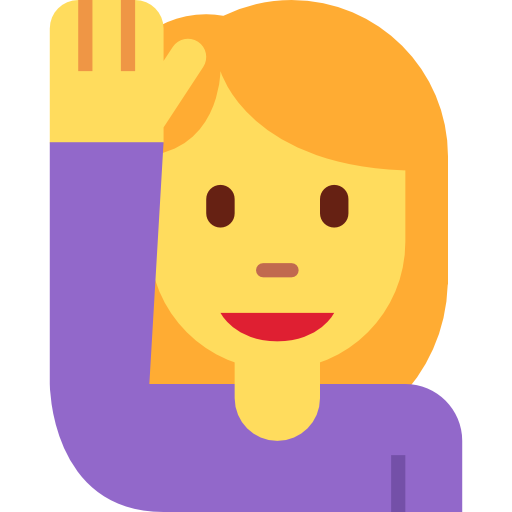 30
int a = 10;
int *ptr = &a;
printf("%d", 3**ptr);
LOW PRECEDENCE
Pointer Arithmetic
4
Can take a pointer variable add and subtract integers
Result depends on the type of the pointer
Pointers to int advance by 4 upon adding 1 or doing ++
Pointers to int go back by 4 upon subtracting 1 or doing --
Pointers to char advance by 1 upon adding 1 or doing ++
Pointers to char go back by 1 upon subtracting 1 or doing --
Pointers to double advance by 8 upon adding 1 or doing ++
Pointers to double go back by 8 upon subtracting 1 or doing --

Note: Can’t increment/decrement an array pointer (more on this later)
The array name will always point to the first element of the array. Cannot change that!
Pointers and Arrays
5
Array names are pointers to first element of the array
Warning: consecutive addresses only assured in arrays


a, b need not be placed side-by-side (i.e. 4 bytes apart)  but arr[0], arr[1] will always be 4 bytes apart (int takes 4 bytes)
Pointer arithmetic often used to traverse (go back and forth in) arrays and calculate offsets
        and            both give value of the 3rd element in arr
Warning: arr++ will give error, ptr++ will move pointer to arr[1]
To do fancy pointer arithmetic, we should create a fresh pointer variable e.g. ptr
int arr[10]
int a, b, *ptr = arr;
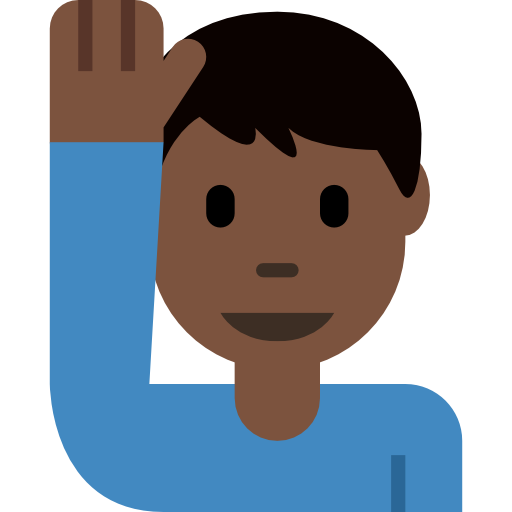 arr[2]
*(arr+2)
Pointers and Arrays
6
But the address difference is 31-23 = 8
2
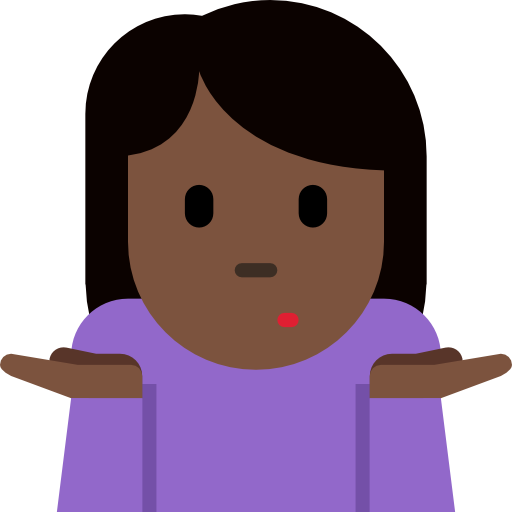 int a[6] = {11,22,33,44,55,66};
ptr += 2;
Yes, but since this is int type, I treat 4 bytes as a unit
Mr C also disallows subtraction of pointers of different types
*ptr += 2;
int *ptr = a;
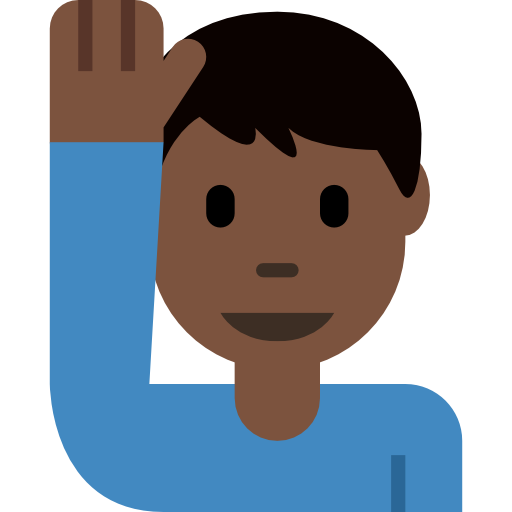 Yes, I will give an error if you, for e.g. subtract char* from int*
printf("%d",ptr-a);
If we really want to subtract a char* from int*, do a typecast!
ptr
000031
35
11
22
33
44
55
66
000023
000023
000023
000027
000031
000035
000039
000043
a
a[0]
a[1]
a[2]
a[3]
a[4]
a[5]
Pointers and Strings
7
char mind[] = "blown";
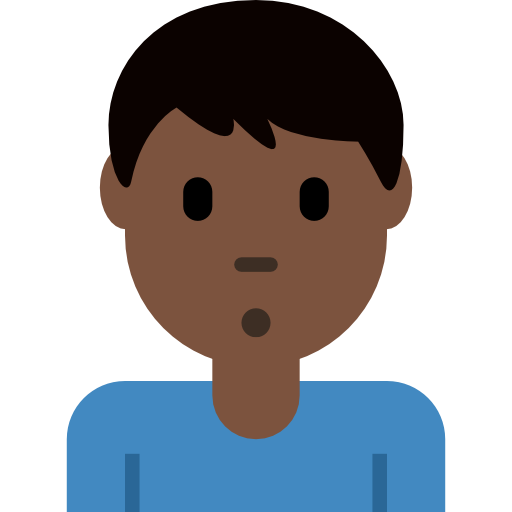 Pointers are invaluable in managing strings
Most library functions we use for strings (printf, scanf, strlen, strcat, strstr, strchr) operate with pointers
Really do not care whether the pointer is to beginning of the string or in the middle of the string
Start processing from the location given pointer “points” 
char str[] = "Hello World";
char *ptr = str;
printf("%s\n%s", str, ++ptr);
Hello World
ello World
Variable-length arrays
8
So far we have always used arrays with constant length

Waste of space – often allocate much more to be “safe”
Also need to remember how much of array actually used
Rest of the array may be filled with junk (not always zeros)
In strings NULL character does this job
For other types of arrays, need to do this ourselves 
Lets us learn ways for on-demand memory allocation
The secret behind getline and other modern functions
Need to include stdlib.h for these functions
malloc(), calloc(), realloc(), free()
int c[10];
malloc – memory allocation
9
We tell malloc how many bytes are required
malloc allocates those many consecutive bytes
Returns the address of (a pointer to) the first byte
Warning: allocated bytes filled with garbage
Warning: if insufficient memory, NULL pointer returned
malloc has no idea if we are allocating an array of floats or chars – returns a void* pointer – typecast it yourself
The allocated memory can be used safely as an array
See example in accompanying code
calloc – contiguous allocation
10
A helpful version of malloc that initializes memory to 0 
However, slower than malloc since time spent initializing
Use this if you actually want zero initialization
Syntax a bit different – instead of total number of bytes, we need to send it two things
length of array (number of elements in the array)
number of bytes per element
Sends back a NULL pointer if insufficient memory – careful!
Need to typecast the pointer returned by calloc too!
See example in accompanying code
realloc – revised allocation
11
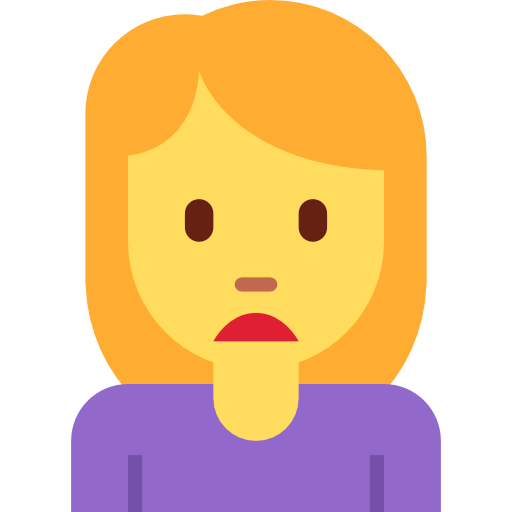 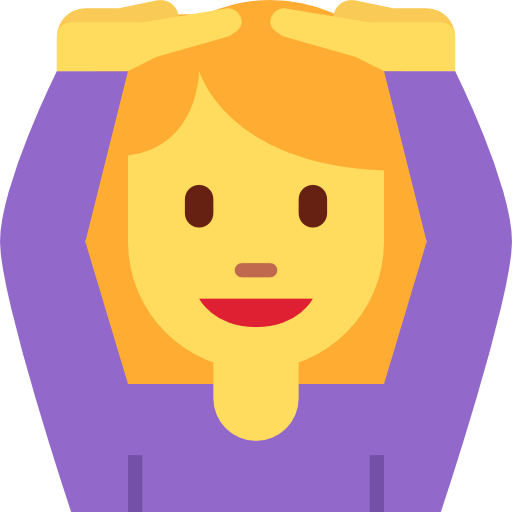 I realize that. That is why I will copy those 100 elements to the new array of 200 elements 
But what if I had precious data stored in those 100 elements
If you malloc-ed an array of 100 elements and suddenly find that you need an array of 200 elements 

Can use realloc to revise that allocation to 200 elements


Don’t use realloc to increase size of non-malloc arrays


Use realloc only to increase size of calloc/malloc-ed arrays
I will also free the old 100 elements – you don’t have to write free() for them
You are the best Mr C
int *ptr = (int*)malloc(100 * sizeof(int));
int *tmp = (int*)realloc(ptr, 200 * sizeof(int));
if(tmp != NULL) ptr = tmp;
int c[100];
int *ptr = (int*)realloc(c, 200 * sizeof(int)); // Runtime error